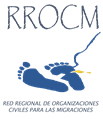 Protección Consular
El Salvador, 22 de junio de 2017
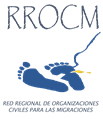 Avances para la conformación del Directorio de organizaciones de la sociedad civil y presentación acerca de los aportes que ofrecen estas organizaciones en la prestación de protección y asistencia a migrantes en coordinación con los consulados.
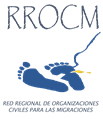 La Red Regional de Organizaciones Civiles para las Migraciones (en adelante RROCM) agradece la oportunidad de participar en esta Reunión de la Red de Funcionarios de Enlace para la Protección Consular del Grupo Regional de Consulta sobre Migración para presentar los Avances para la conformación del Directorio de organizaciones de la sociedad civil y los aportes que ofrecen estas organizaciones en la prestación de protección y asistencia a migrantes en coordinación con los consulados y otros actores. 

Durante el primer trimestre del 2017, la RROCM realizó una visita de terreno a El Salvador, Honduras, Guatemala, México, Panamá y República Dominicana. Dentro de esta visita se recopilo  información relativa de las  organizaciones de la sociedad civil que trabajan en cada país como a sus consulados.
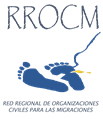 Es importante destacar que las posibilidades de las organizaciones de la sociedad civil para atender las necesidades de información, asistencia y protección de los migrantes, están directamente relacionadas con la posibilidad de acceder a los lugares donde se encuentran. Cuando los migrantes se encuentran privados de libertad es importante desarrollar acuerdos que permitan a estas organizaciones ingresar a los lugares de privación de libertad, esto nos permitiría identificar victimas por desplazamiento forzado que carecen de una protección internacional, y casos de específicos de las personal de la comunidad LGTBI ó NNA acompañados y no acompañados.  

 En otros casos, es importante y necesario que los organismos estatales que identifican las necesidades de los migrantes y solicitantes de Asilo, se pongan en contacto con las organizaciones de la sociedad civil que prestan estos servicios. La identificación de necesidades puede resultar en el diseño de programas específicos para atender necesidades particulares 

Potencializar  y fortalece las capacidad para desarrollar acciones de información, orientación, asistencia y protección a las personas de movilidad humana. Es una responsabilidad compartida de los Estados y la Sociedad Civil  buscar recursos Humanos y Económicos  que permita cumplir estas tareas y solventar el drama humano que afecta a miles de personas en movilidad.
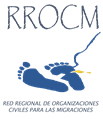 Por tal razón  las organizaciones miembros de la RROCM nos encontramos:
Elaborando un  mapeo de las organizaciones, grupos de migrantes, de familiares de migrantes, y redes que trabajan migración, refugio, asilo, y otros temas afines. 
El directorio contendrá:
Nombre de la organización
Información de contacto
Servicios que presta. 
Con quienes se vinculan para realizar el trabajo
Temas que trabajan, áreas de trabajo. 
Población que atienden.
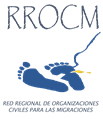 Para que el directorio, tenga sentido: necesitamos solicitar a los países miembros de la CRM que deleguen un funcionario del área de protección consular que nos sirva de enlace para puntualizar las necesidades que se han detectado en cada consulado, de manera que podamos hacer un esfuerzo para identificar organizaciones que presenten los servicios y que trabajen en el área, en la que los respectivos consulados han identificado necesidades particulares.

Nos encontramos en las etapas iniciales de un mapeo de los albergues y centros de atención en los países del triángulo norte y el sur de México. Esperamos poder identificar necesidades y organizaciones de la sociedad civil en el trabajo de recolección de información.